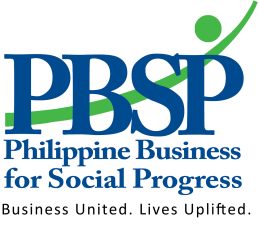 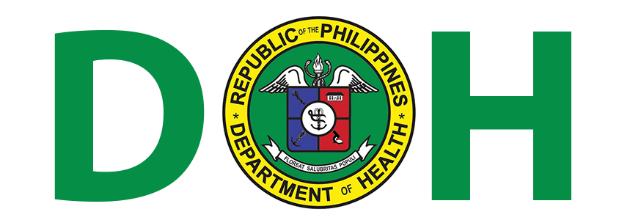 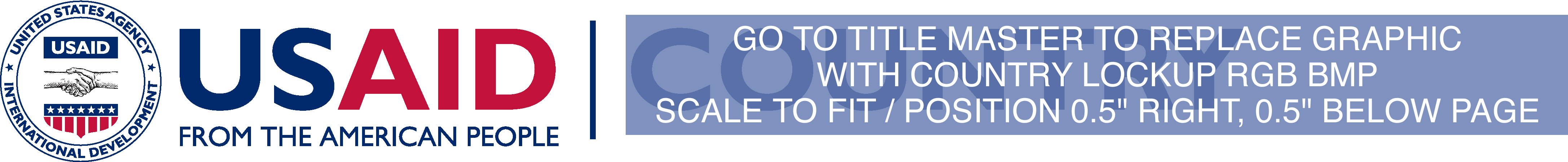 WORKSHOP PROCESS GUIDE:                                                ANALYSIS OF DATA AND ISSUES IN LOCAL
TB PROGRAMS/DRAFTING PROPOSED ORDINANCES
Training on Local Health Policy Development  
for TB Control Implementation

Anchored on Evidence-Based Legislation 
and Participatory Decision-Making
Analysis of Data and Issues in Local TB Programs/Drafting of Proposed Ordinances
The participants shall break out into their respective LGUs.

Each LGU employs any of the EBL tools in analyzing the data and/or issues relating to their own local TB programs.

The analysis workshop shall run for two hours.
Analysis of Data and Issues in Local TB Programs/Drafting of Proposed Ordinances
EBL Tools

Basic action research

Legislative tracking

Problem tree analysis

Political mapping
Analysis of Data and Issues in Local TB Programs/Drafting of Proposed Ordinances
The members of each group shall conduct their analysis guided by the following questions:

What problems or issues are being suggested by the local data and/or cases?
What are the possible causes or reasons for the said problems or issues?
What are the possible alternative solutions to the problems or issues?
Do these solutions require legislation or executive action?
If yes, what draft legislation or executive order can you propose?
What are the advantages and limitations of the EBL tool that you just employed?
Analysis of Data and Issues in Local TB Programs/Drafting of Proposed Ordinances
Each group shall prepare a table of identified problems/issues, causes, recommended policy solutions, short summary of draft policy, and perceived advantages/limitations of the EBL tool.
 
The group shall assign a reporter to present the group outputs in plenary; each group shall be given 15 minutes.

A 15-minute open forum shall cap the session.
Presentation
Main issue (e.g., Low CNR)
Table
Advantages/Limitations of the EBL tools used
Proposed local policy instrument to undertake and content (broad stroke)